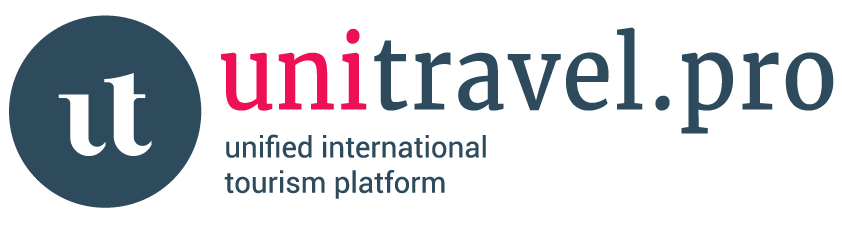 МЕЖДУНАРОДНАЯ ОБЛАЧНАЯ СИСТЕМА  
ОБМЕНА ИНФОРМАЦИЕЙ  UNITRAVEL.PRO

Для объектов культуры, компаний по продаже сервисов, 
объектов медицинского туризма по всему миру.
ПЕРВАЯ ПРОФЕССИОНАЛЬНАЯ ТУРИСТИЧЕСКАЯ СОЦИАЛЬНАЯ B2B СЕТЬ  ДЛЯ ВСЕХ ИГРОКОВ СЕГМЕНТА ПУТЕШЕСТВИЙ
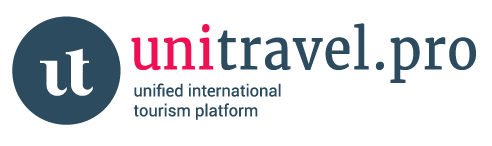 Персональные аккаунты компаний-пользователей связанны между собой на одной туристической платформе. Чтобы у сотрудников туристической компании вся необходимая для работы информация  была под рукой в одном месте: фото, видео-файлы, текстовые документы, контакты, новости.
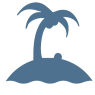 ТУРИСТИЧЕСКИЕ АГЕНСТВА И ОПЕРАТОРЫ
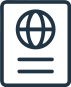 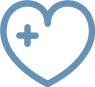 БЮРО ПО ТУРИЗМУ
МЕДИЦИНСКИЙ ТУРИЗМ
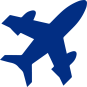 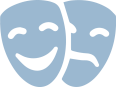 АВИА-КОМПАНИИ
КУЛЬТУРНЫЕ ОБЪЕКТЫ 
СТРАНЫ
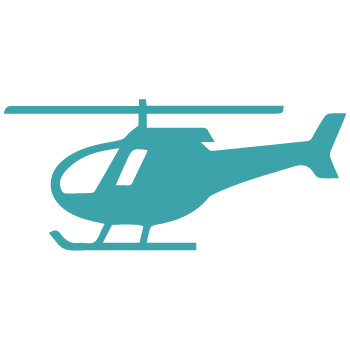 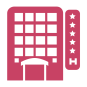 ОТЕЛИ
СЕРВИСЫ
Большой туристический справочник, в котором Вы сами выступаете автором!
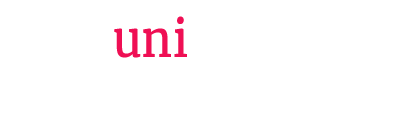 Если Вы:
Объект культуры
 театр, выставка, музей, цирк, мюзикл, любая другая площадка культурной направленности
Медицинский туризм
клиника, курорт, санаторий, 
СПА-салон
Компания сервисов для путешественников
по фрахту самолетов, вертолетов, яхт, воздушных шаров, тематических парков и т.д.
То Вы знаете, что вашими клиентами являются не только самостоятельные путешественники, но и туристические агентства по всему миру, которые отправляют к Вам своих клиентов из разных уголков нашей планеты.
В ЧЕМ ПРОБЛЕМА ПРИВЫЧНЫХ ИНСТРУМЕНТОВ МАРКЕТИНГА?
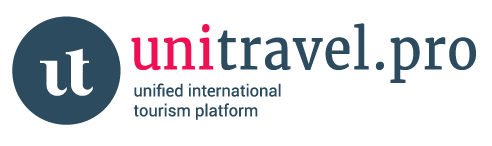 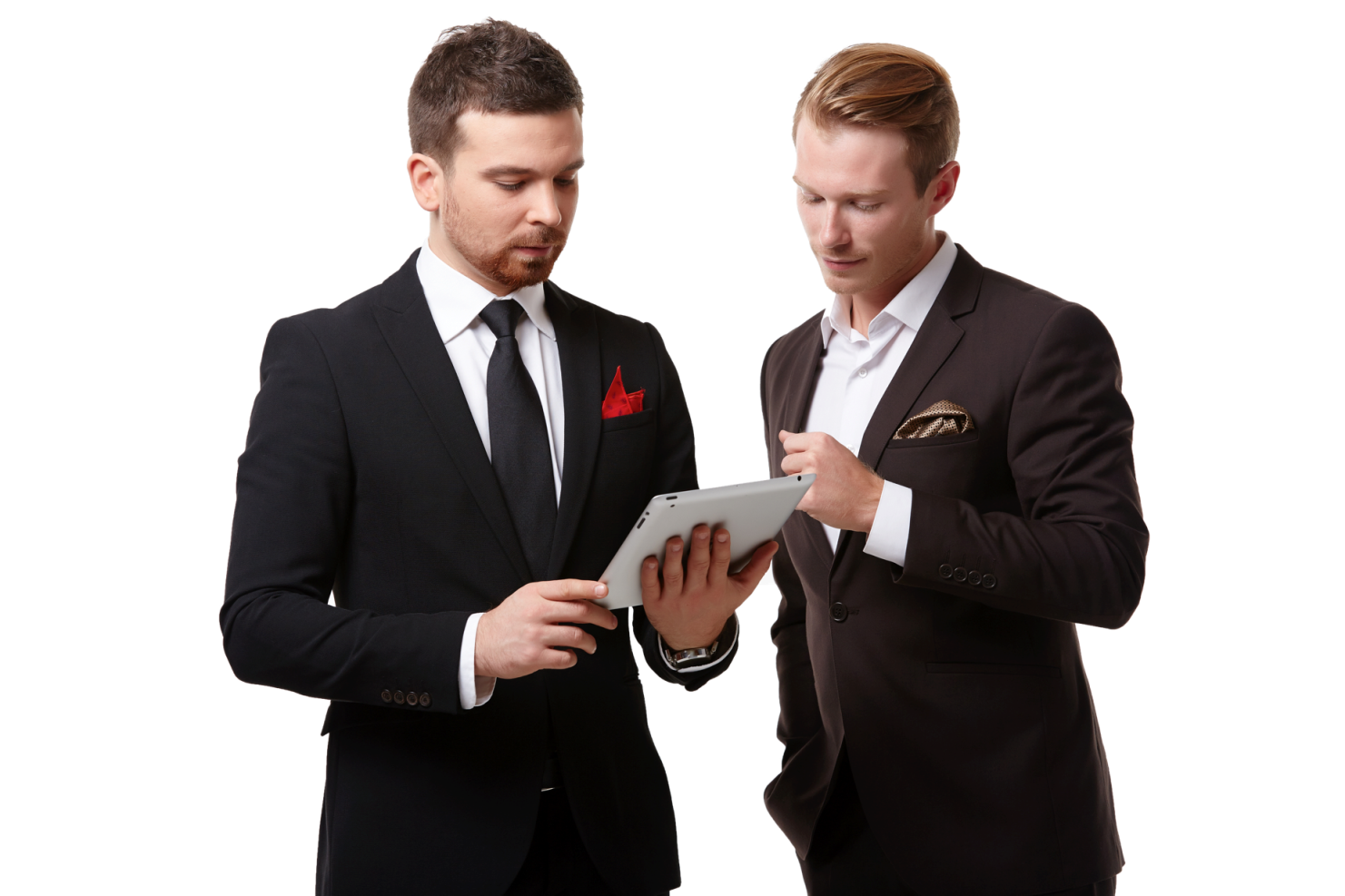 Печатные издания и Выставки
Дорогостоящие имиджевые инструменты, эффективность которых с каждым годом снижается.
Рассылка по почте
Малоэффективна, так как письма по большей части попадают в спам-корзину, особенно если это ваш новый контакт.
Мероприятия и бизнес-встречи
Малый охват аудитории за одно мероприятие, высокая стоимость.
Ваш сайт
Да, на вашем сайте может быть афиша событий, меню и прайсы, или ваши основные сервисы, но Вы знаете, сколько времени нужно потратить агенту, чтобы найти, вырезать и поставить информацию с вашего сайта в свое предложение клиенту? Сколько таких сайтов в день ему приходится искать? А если информация доступна только на одном языке?
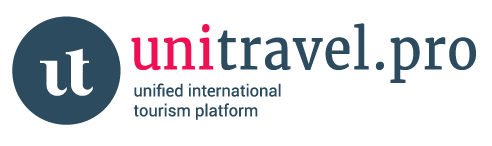 Ваша главная задача – доставить ваши новости или информационные файлы для каждого вашего рынка на нужном языке, быстро, недорого и для большой аудитории. Делать это постоянно, наращивая клиентскую и агентскую базу.
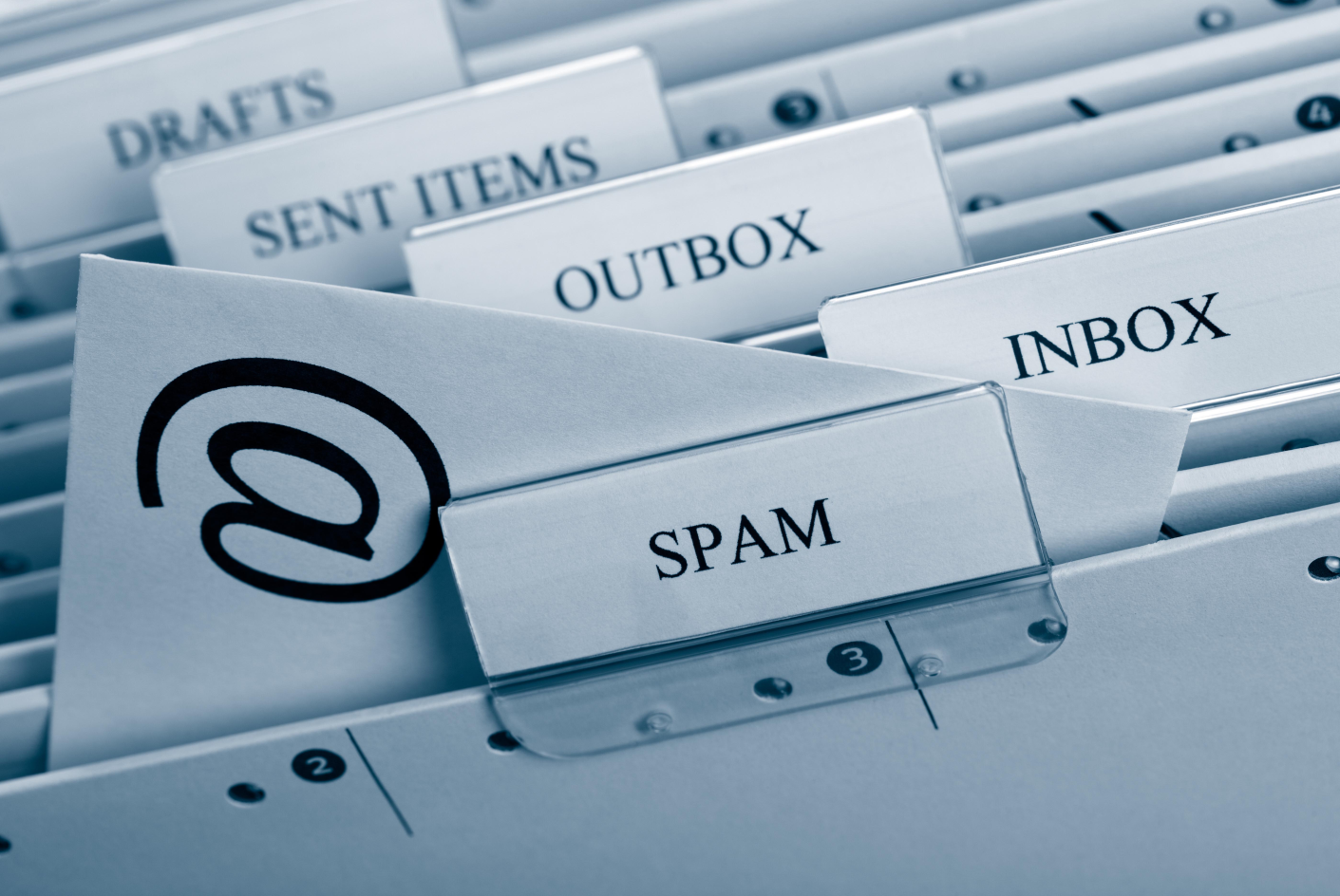 Знаете, сколько писем и приглашений в день получает менеджер любого туристического агентства? Сотни! И все они немедленно попадают в корзину, не будучи прочитанными.
Как таким компаниям, как ваша, эффективно рекламировать и продвигать ваши услуги, не тратя на это большое количество времени, денег и времени ваших сотрудников?
Туристическая платформа Unitravel.pro легко справляется с этой задачей, предлагая сразу ряд инструментов продвижения:
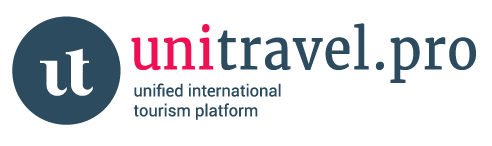 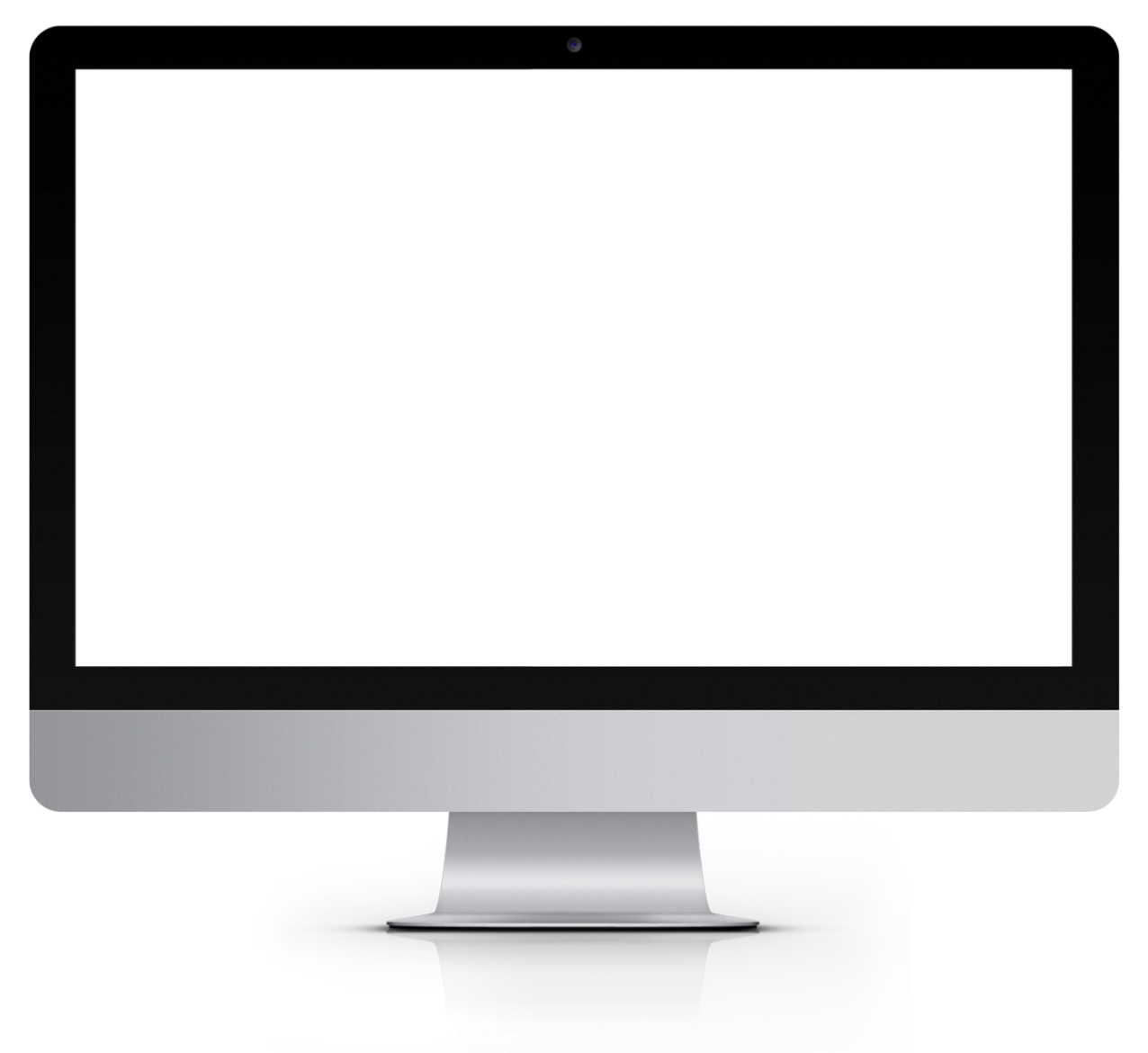 Новостной блок
В нем Вы можете безлимитно размещать ваши новости, не СПАМя ваших потенциальных клиентов. Блок устроен по принципу новостной ленты по аналогии с Facebook и подобными ему соц. сетями. Прямо отсюда любую вашу новость может подхватить любой пользователь туристической платформы и перепостить ее как для своих агентств, так и в свои соц.сети: Facebook, Twitter, Instagram, Vkontakte
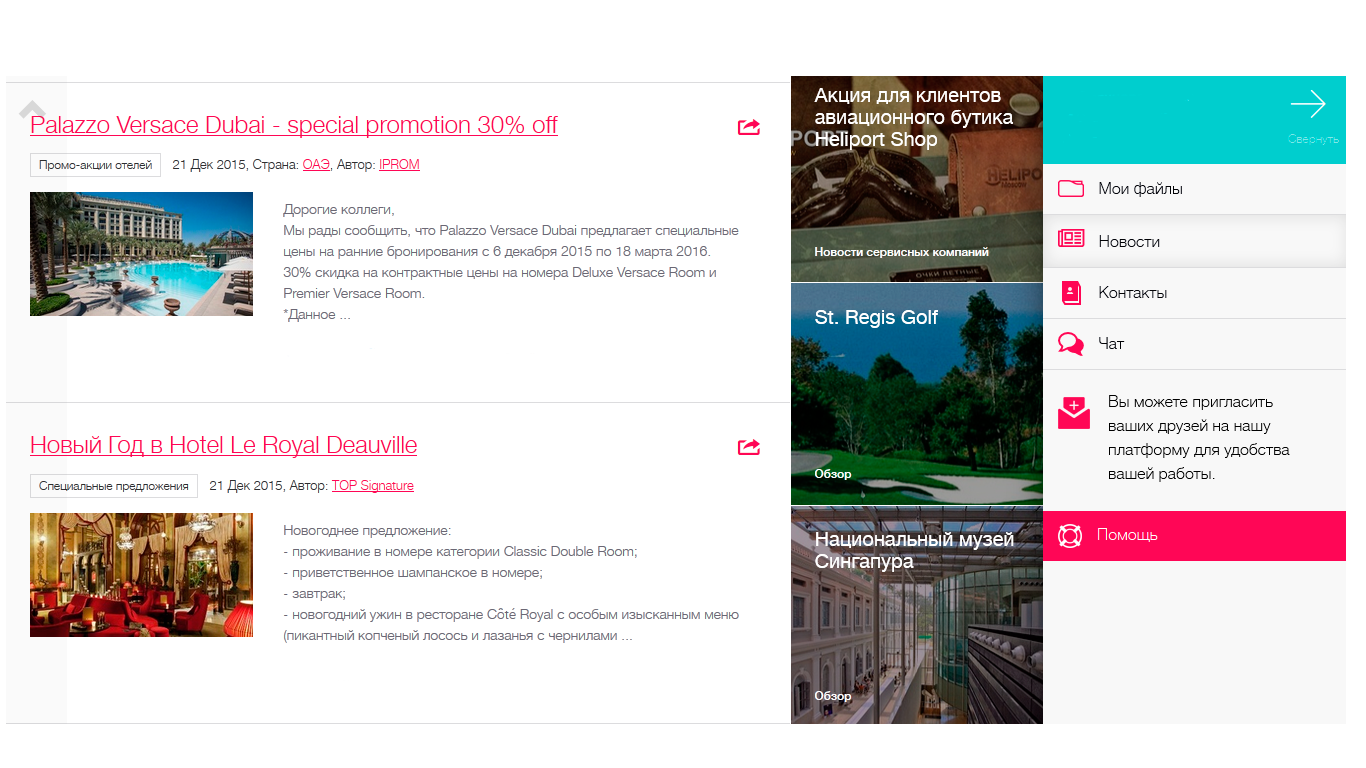 Знаете, сколько писем и приглашений в день получает менеджер любого туристического агентства? Сотни! И все они немедленно попадают в корзину, не будучи прочитанными.
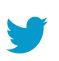 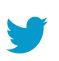 28
11
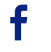 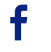 96
34
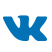 28
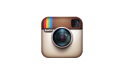 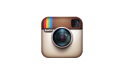 25
41
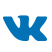 17
ВАША НОВОСТЬ 
РАСПРОСТРАНЯЕТСЯ СО СКОРОСТЬЮ ГЕОМЕТРИЧЕСКОЙ ПРОГРЕССИИ!
НОВОСТНОЙ БЛОК
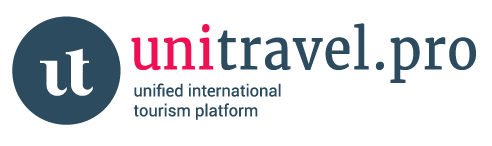 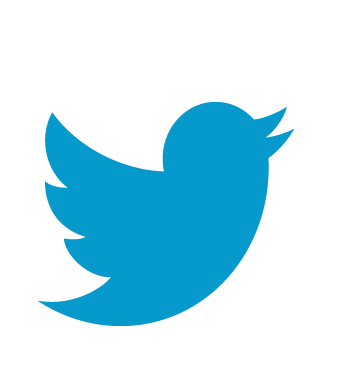 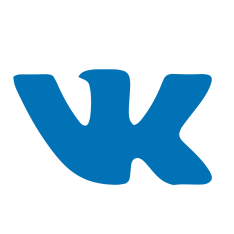 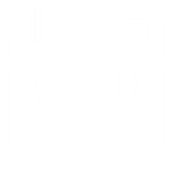 0/4/6488
0/0/16
0/13/148
0/37/3
перепосты / лайки / пользователи
Опубликовав любой пост внутри платформы Unitravel PRO Вы легко сможете проследить, какие ваши посты наиболее популярны у наших пользователей, сколько человек вашу новость перепостили у себя на сайте или в соц.сетях, посмотреть охват аудитории и лайки к постам. Каждую неделю/месяц мы высылаем Вам отчет по вашим публикациям на почту, чтобы Вы могли контролировать ваш рост и эффективность продвижения.
НОВОСТНОЙ БЛОК
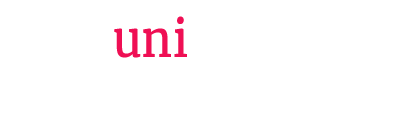 Из платформы Unitravel.pro Вы можете ретранслировать новости на портал для прямых клиентов, B2C-инструмент: www.travelinfo.pro
Стоимость* безлимитной публикации 
на Unitravel.pro  +  Travelinfo.pro:
1 месяц
1 год
40 USD
350 USD
Здесь же, внутри платформы Unitravel.pro, Вы можете заказать переводы ваших новостей на любой язык из вашего Личного Кабинета!
* По истечении 6-месячного бесплатного пробного периода.
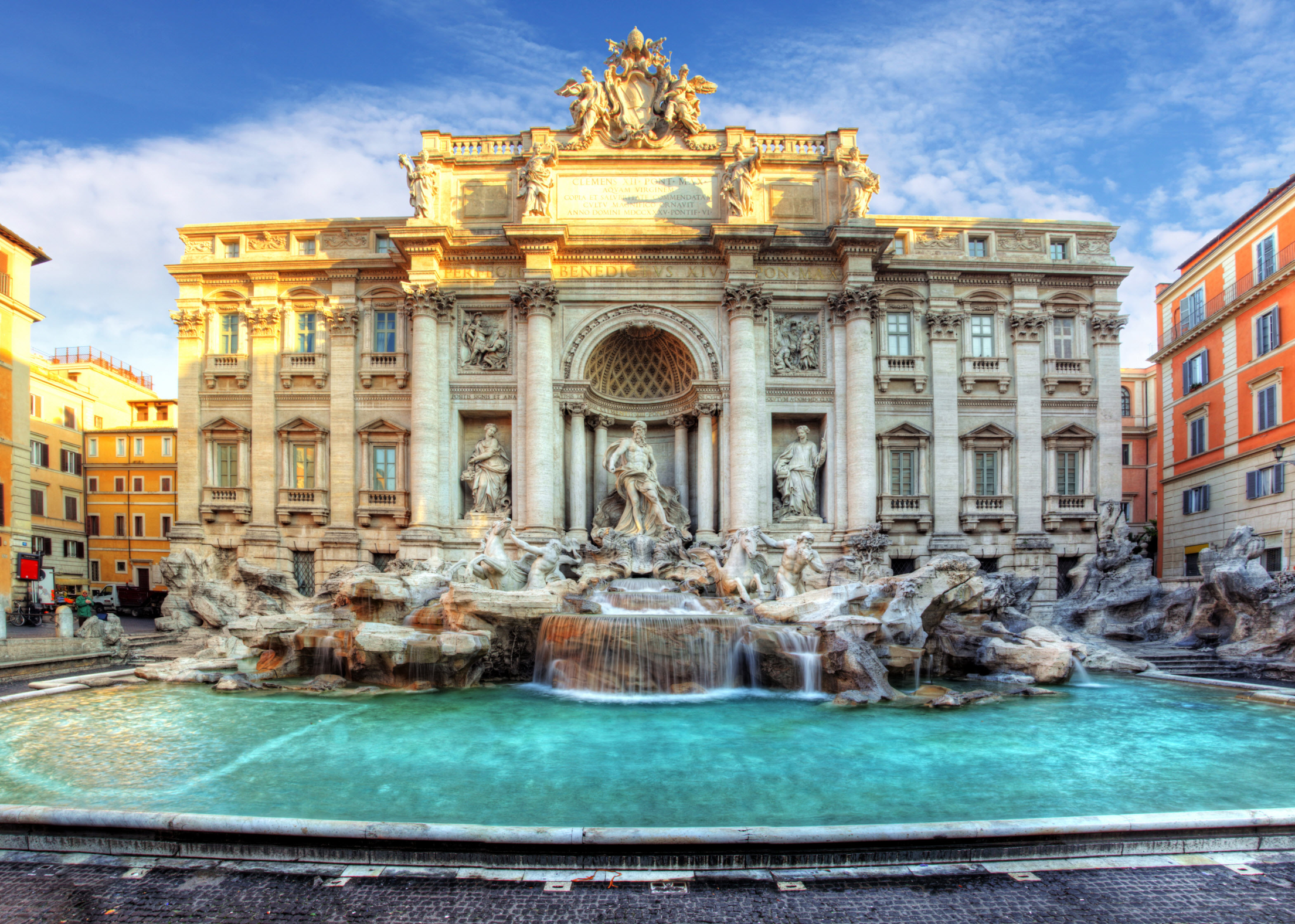 МОИ ФАЙЛЫ. ОБЛАЧНОЕ ХРАНЕНИЕ ДАННЫХ
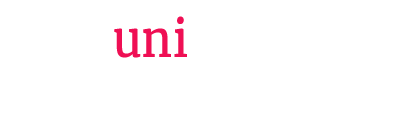 Бесплатно загрузите в ваш Личный Кабинет на Unitravel.pro любое количество файлов, которые нужны вашим партнерам и агентствам для работы
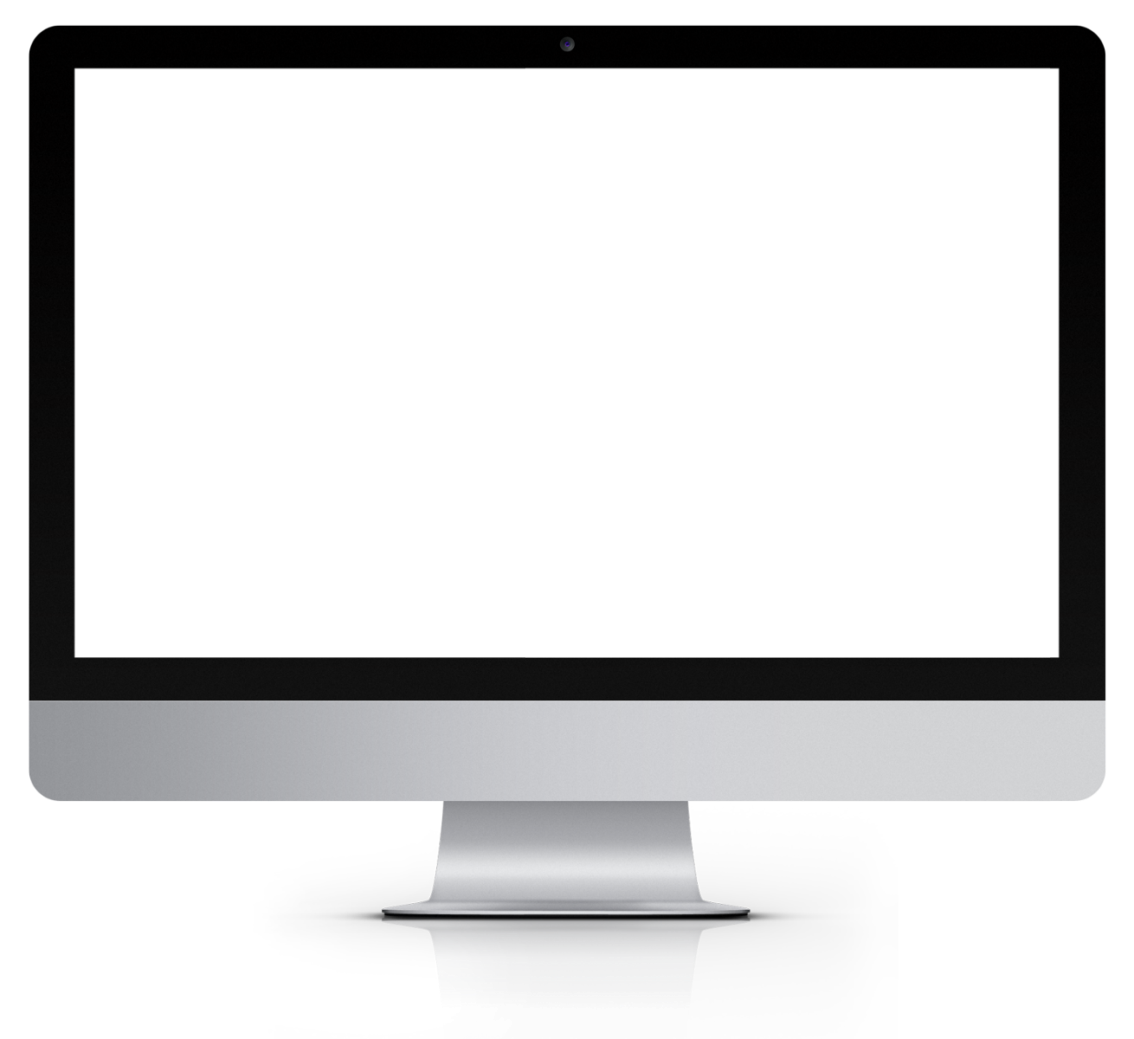 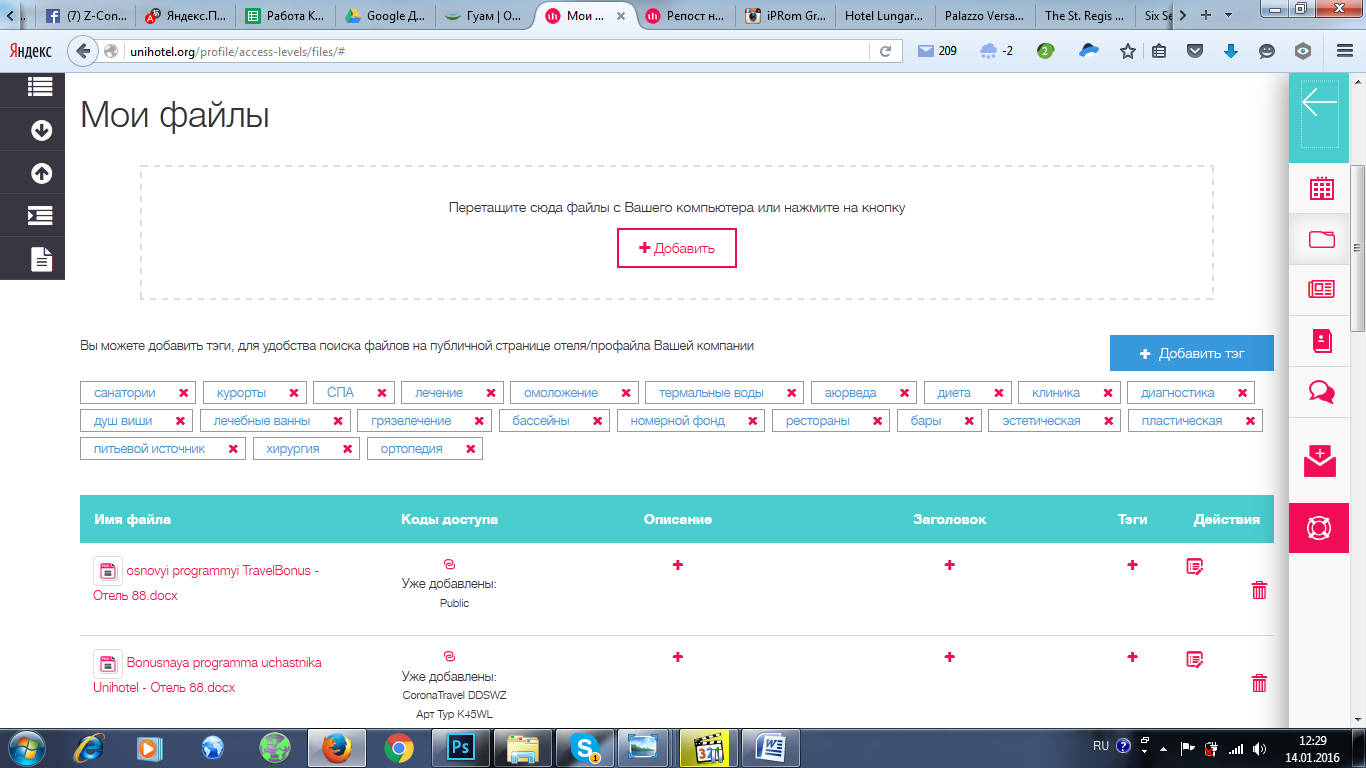 Фотографии
Видео-файлы
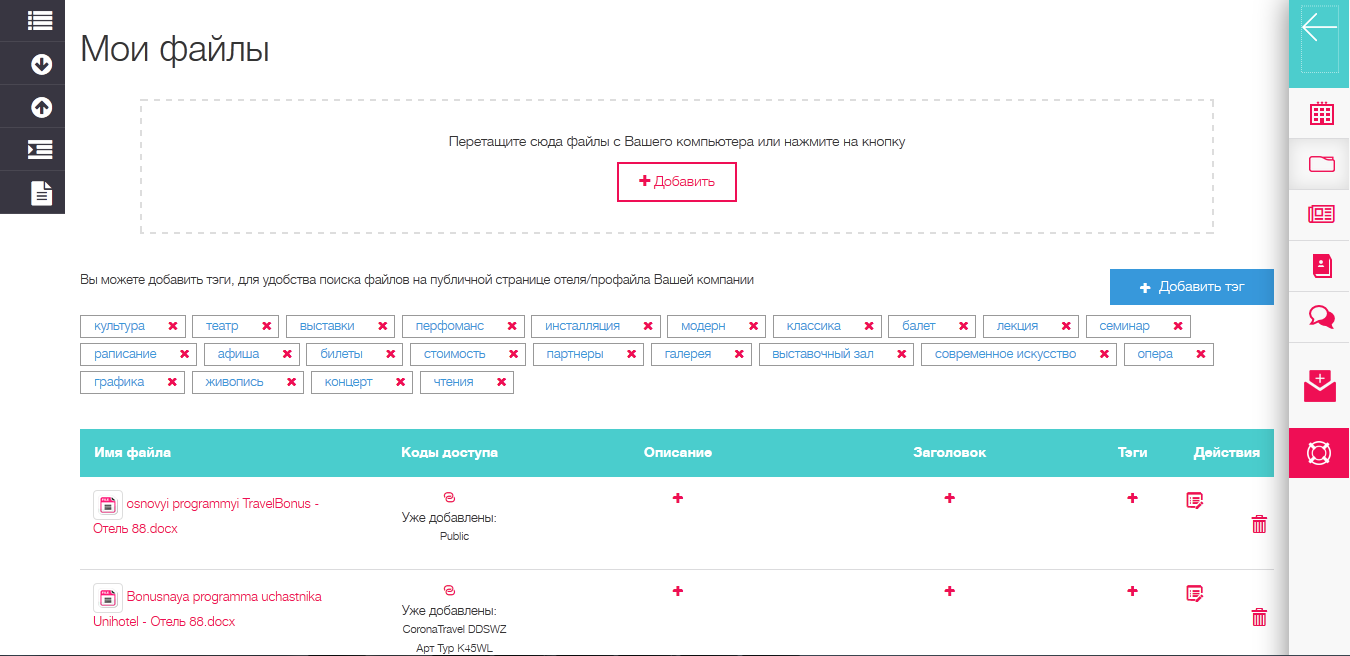 Спецпредложения
Семинары
Афиша/расписание
Мероприятия
Карты
Цены
Пометьте файлы, которые будут доступны для всех пользователей платформы как публичные (Публичные).
Пометьте файлы, доступные только определенным вашим партнерам (Агентские).
Используйте настройки видимости: для моих сотрудников, агентства, публичные.
Проставьте тэги к каждому файлу и тогда их можно будет найти без труда на платформе и в вашем профайле.
ПРОФАЙЛ ВАШЕЙ КОМПАНИИ
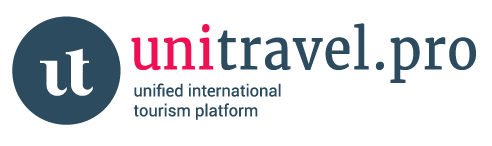 Мы изготовим для Вас бесплатно ваш персональный мини-сайт на любом языке, который будет выступать  визитной карточкой в работе с туристическими агентствами. Профайл компании генерируется бесплатно на основании ваших данных и внесенного контента: фото, видео, контакты, туры и программы, файлы для работы.
Мы списываем только абонентскую плату* за техническое сопровождение вашего мини-сайта:
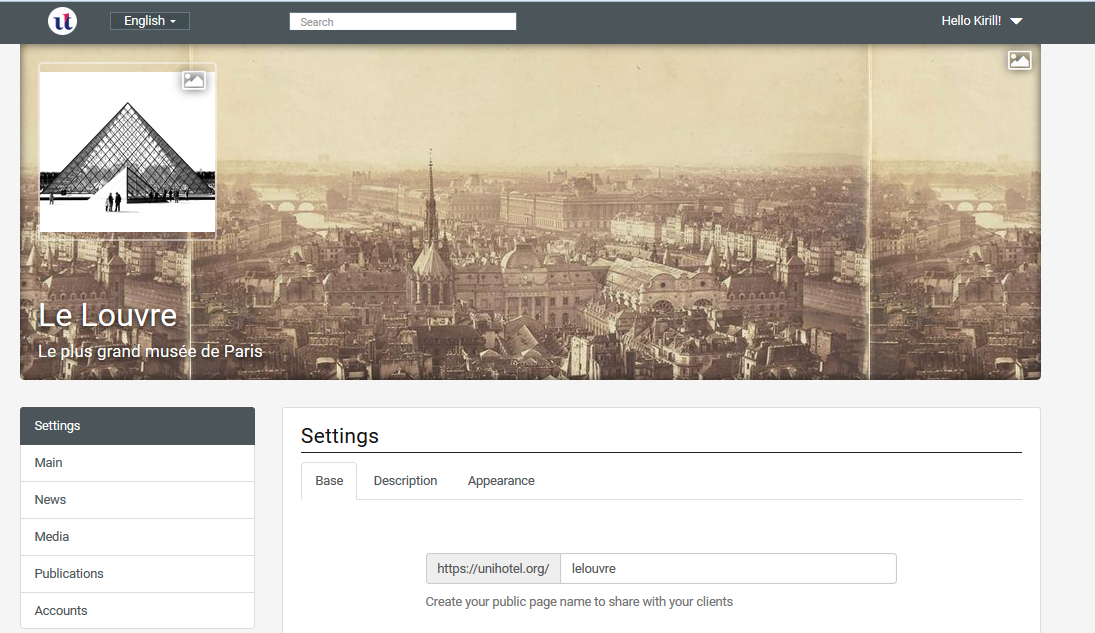 1 месяц
1 год
40 USD
350 USD
* По истечении 6-месячного бесплатного пробного периода.
РАБОТА С КОНТАКТАМИ И ЧАТ
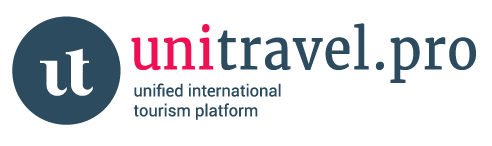 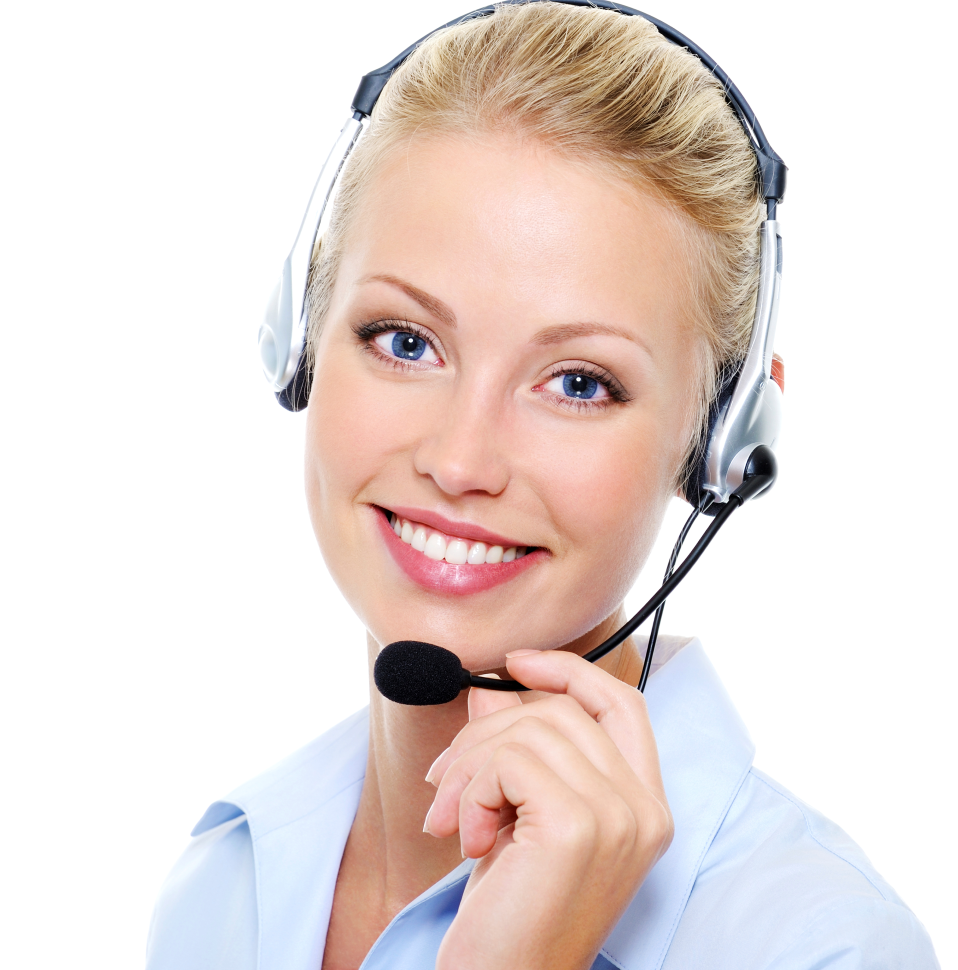 Внесите в список контактов всех ваших партнеров и клиентов, чтобы информация всегда была под рукой и доступной всем вашим сотрудникам.
Под одним аккаунтом в вашем Личном Кабинете может работать любое количество ваших сотрудников, назначьте им разные права администрирования, сделайте некоторые контакты публичными, чтобы каждый пользователь внутри Unitravel.pro мог с ним связаться через удобный чат, минуя почту и многочисленные ICQ/SKYPE.  Все сообщения будут поступать сразу в систему сообщений в чате, для этого не нужно знать ваш мейл или номера ICQ/SKYPE.
Публикации для совместного продвижения 
(Коллекция постов)
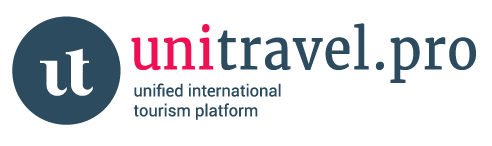 Создайте коллекцию ваших собственных заметок о выдающихся экспонатах или выставках. Расскажите об истории создания картины или скульптуры, опишите творческий замысел художника.
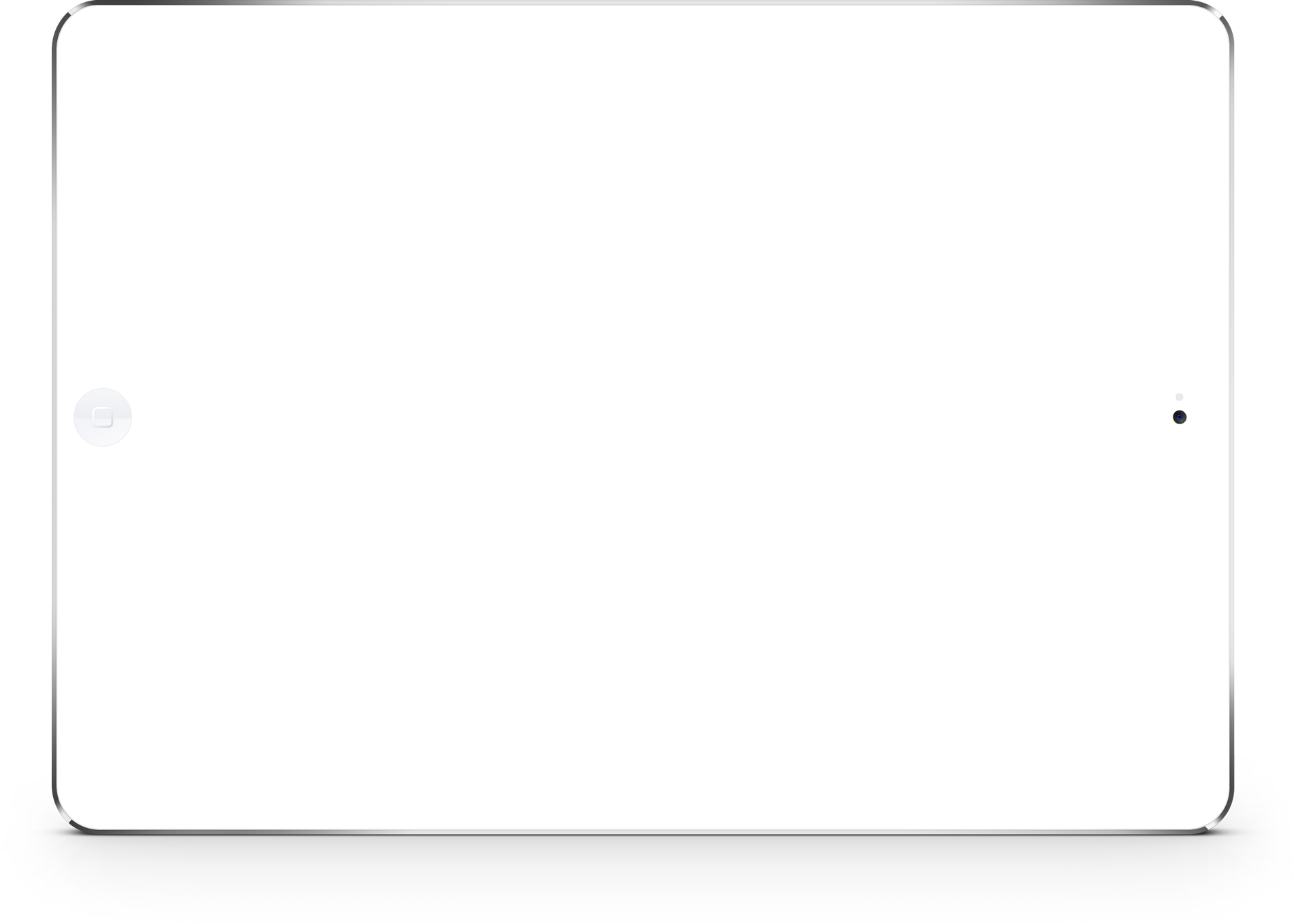 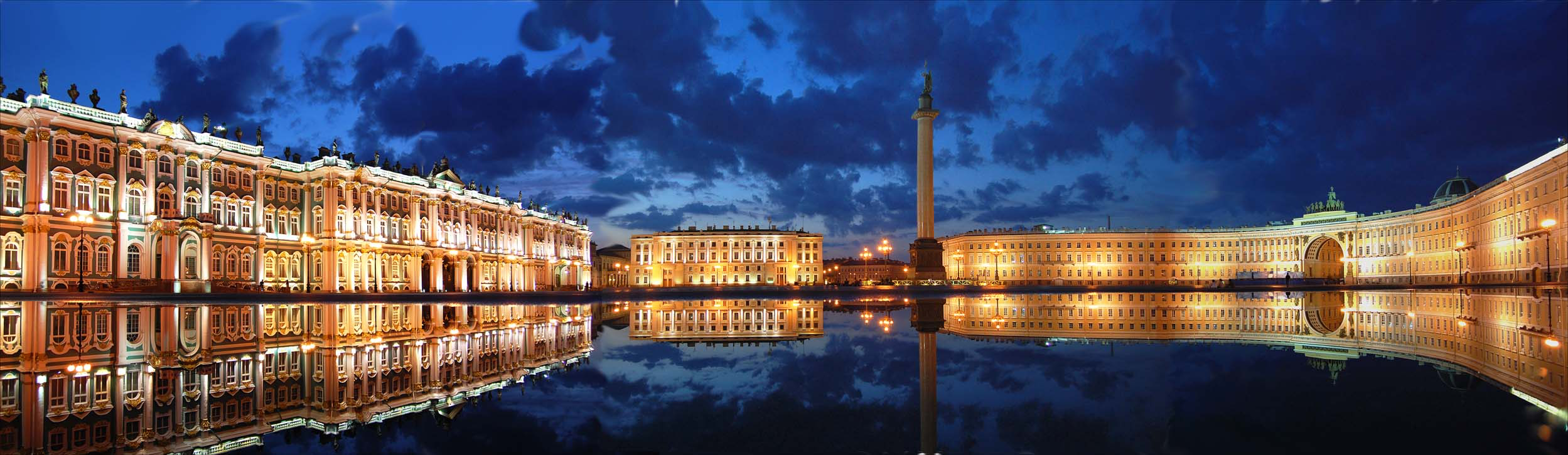 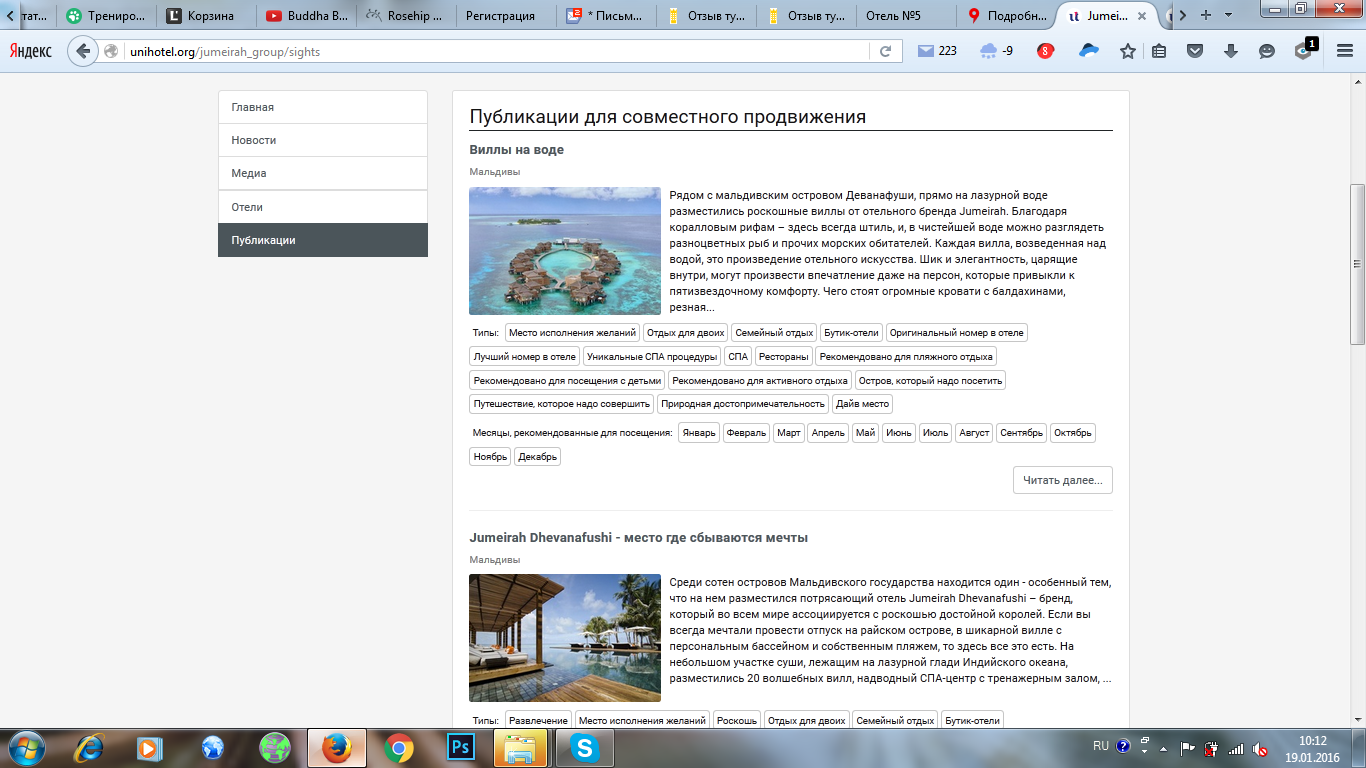 Напишите небольшой очерк из 5-10 предложений, прикрепите к нему качественное фото и поместите его внутри туристической платформы. Мы убеждены, что абсолютно всем пользователям будет интересно узнавать истории уникальных экспонатов, культурно образовываться и развивать интерес к искусству в т.ч. и среди потенциальных клиентов и агентств.
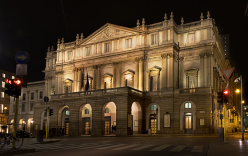 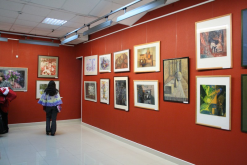 Публикации для совместного продвижения 
(Коллекция постов)
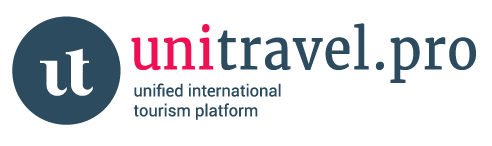 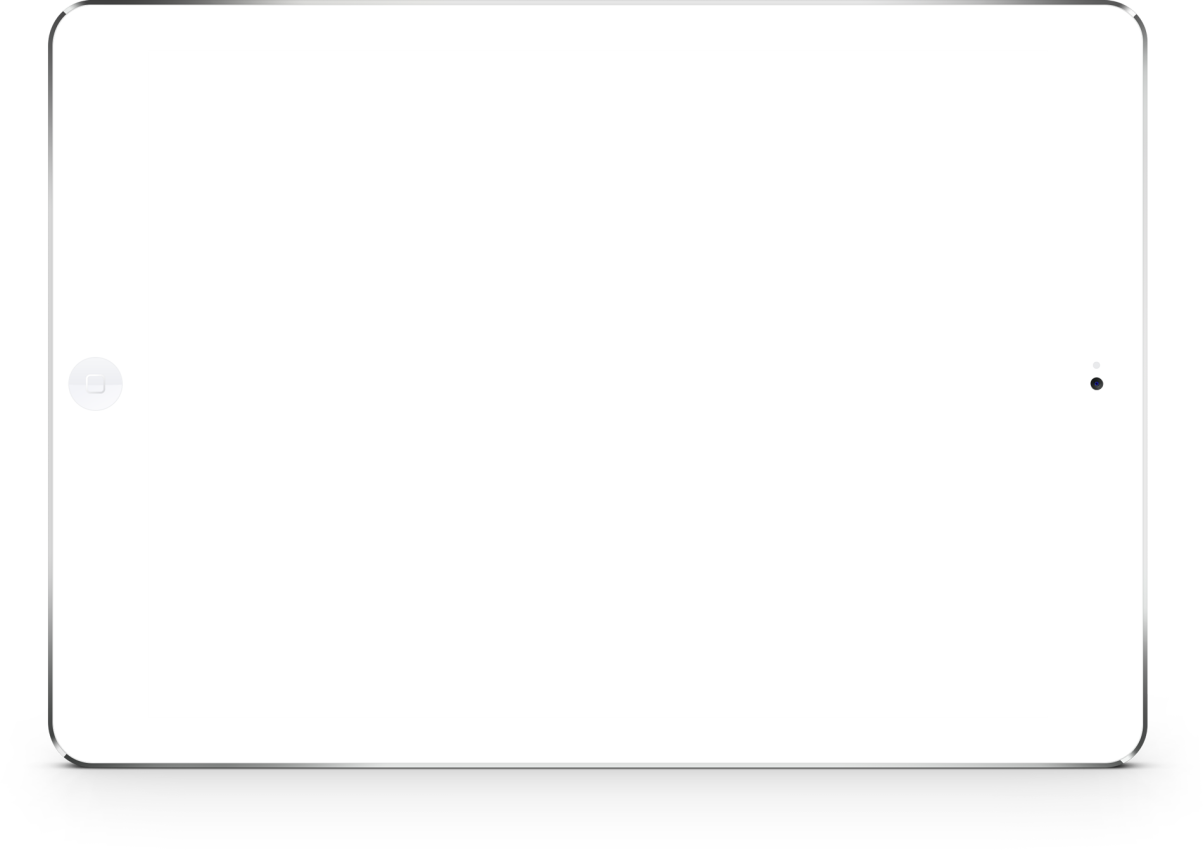 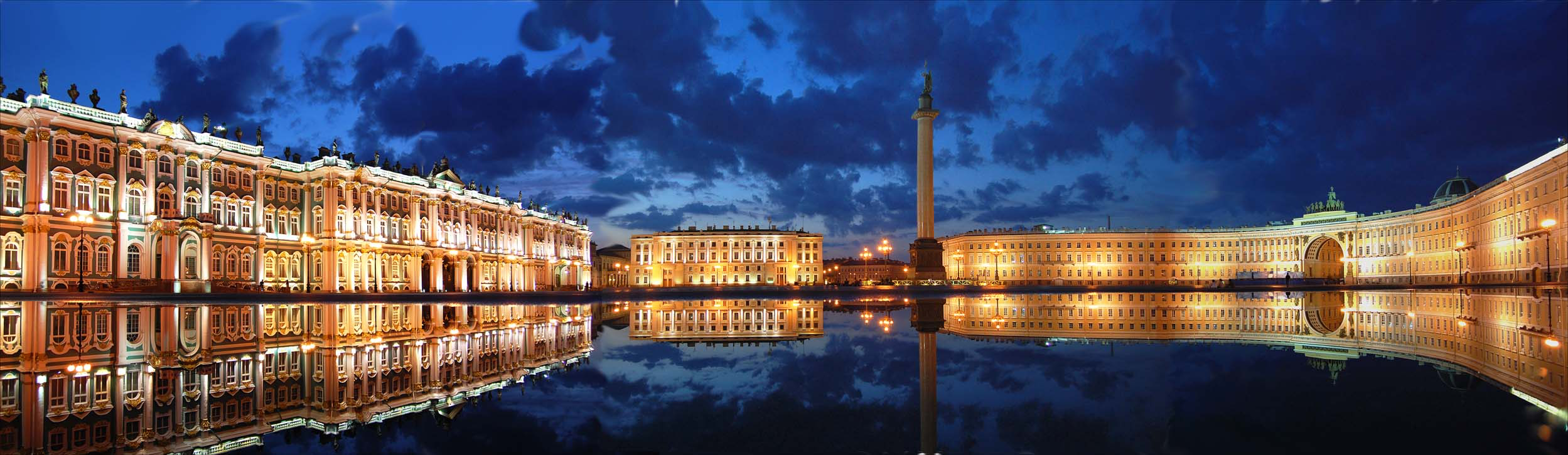 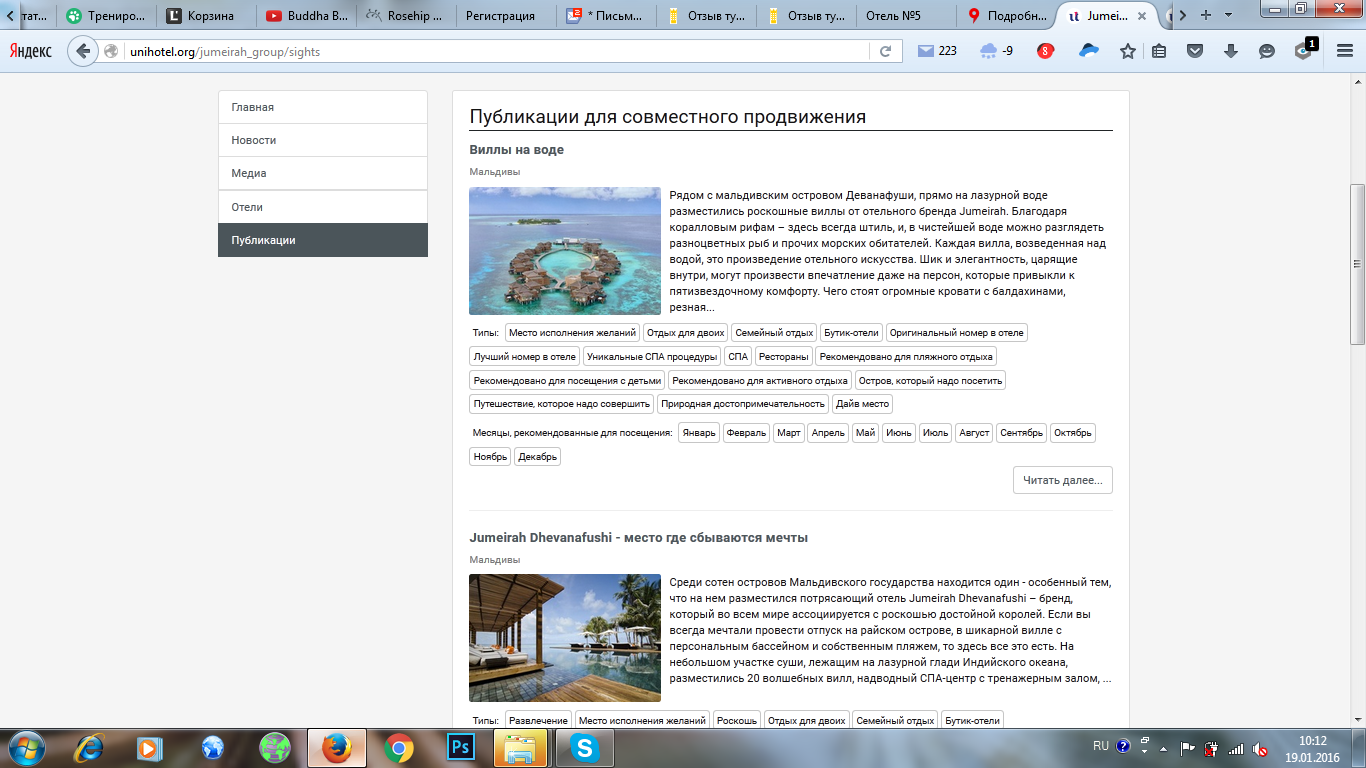 Отрегулируйте настройки видимости вашей публикации для всех или только для ряда ваших партнеров, и их смогут разместить на страницах соц.сетей и сайте все желающие агентства по всему миру, используя их  в качестве базовых новостных наполнений по вашему культурному объекту.
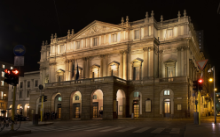 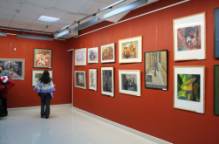 Тем самым Вы сможете продвигать ваши сервисы, услуги и мероприятия еще эффективнее и для большого круга публики! 
Создайте свою аудиторию сами!
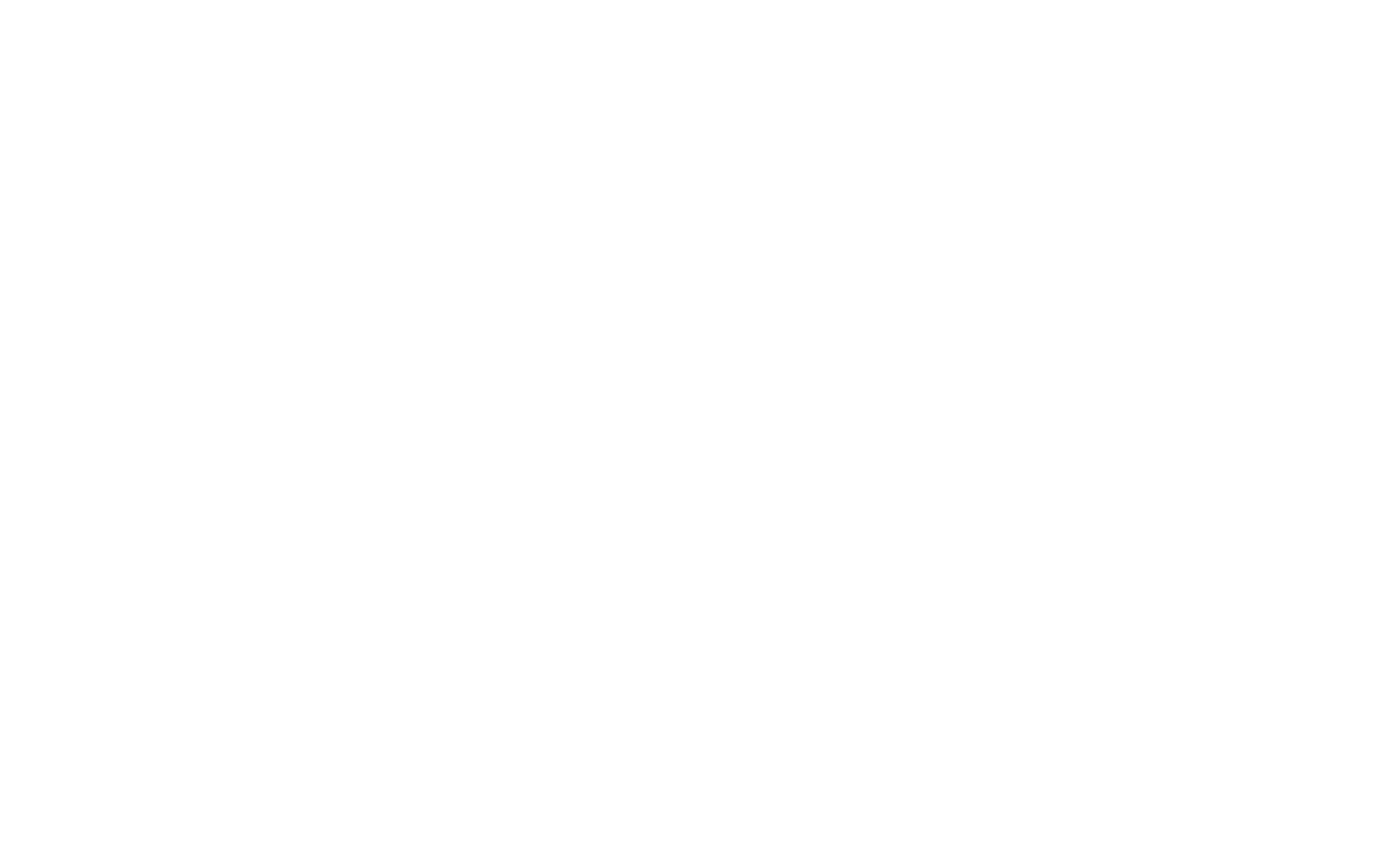 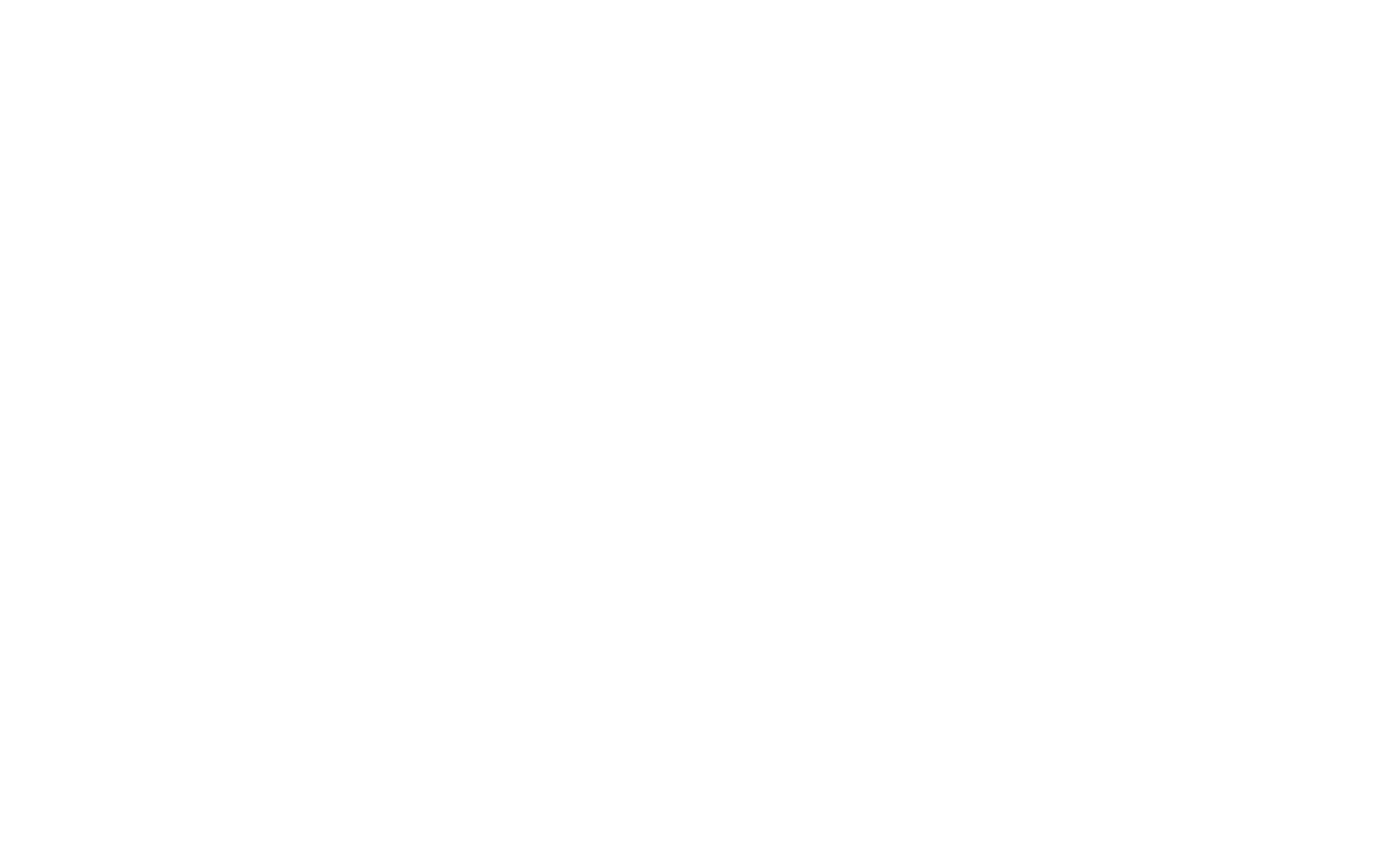 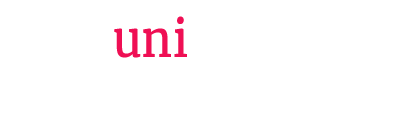 Теперь вы стали ближе к своим агентам и прямым клиентам
ХОРОШИХ ВАМ ПРОДАЖ И ЛЕГКОГО ПРОДВИЖЕНИЯ!